Medicaid Waiver Payments
Comprehensive TopicPub 4012 – Tab D
Pub 4491 – Lessons 9, 10, and 16
[Speaker Notes: Complete presentation is Comprehensive
All Counselors should be aware of the topic]
Excludible Medicaid Waiver Payments
Paid by state or county
Paid to caregiver to provide nonmedical support services to an individual 
Care provider and care recipient live in same home
Care for no more than 10 children or 5 adults (19 or older)
Note: payments fully taxable when care provider and care recipient do not live in same home
2
NTTC Training – TY2018
[Speaker Notes: From Pub 4491, page 16-2:
IRS Notice 2014-7 provides that “qualified Medicaid waiver payments” as difficulty of care payments are excludable from gross income.
Qualified Medicaid waiver payments are payments by a state, a political subdivision of a state, or a certified Medicaid provider under a Medicaid waiver program to an individual care provider for nonmedical support services provided under a plan of care to an individual (whether related or unrelated) living in the individual care provider’s home. 
Payments to the care provider who did not live in the same home as the care recipient are fully taxable.]
Difficulty of Care Payments
IRS Notice 2014-7 
Treats “qualified Medicaid waiver payments” as difficulty of care payments
Must be excluded from Income
Not earned income for
Earned income credit
Dependent care credit
Additional child tax credit
3
NTTC Training – TY2018
[Speaker Notes: Historically were excluded from income as “foster care payments” (Section 131)
Court ruling in 2011 eliminated the exclusion if caregivers were biological parents – not “foster parents”
Initial position by IRS in 2014 was that the taxpayer could either include or exclude qualified Medicaid waiver payments from income. On Feb 23, 2015, IRS issued updated Q&A’s to clarify Notice 2014-7. The answer to question 9 in the notice makes it clear that a taxpayer may not choose to include in gross income difficulty of care payments that are excludable from gross income under section 131 as provided in Notice 2014-7. In other words, the payments MUST be excluded.]
Medicaid Waiver Payments
Check individual states at http://medicaidwaiver.org/
Ask probing questions about W-2 or 1099-MISC presented from state health and human services
Discuss type of services provided by taxpayer
Confirm whether care provider lived with care recipient all/part/none of the year
4
NTTC Training – TY2018
[Speaker Notes: Caution: Taxpayers may not understand the terms “Medicaid Waiver” or “IRS Notice 2014-7“
To be excludible, care provider and care recipient must live together in the same home]
Medicaid Waiver Payments - Income Documents
Pub 4012 Tab D
Document reporting requirements vary by state
W-2 
1099-MISC Box 7, Box 6 or Box 3
Not reported (correct since it is excluded income)
Find Entering Medicaid Waiver Payments in Pub 4012 Tab D
Review state scenario
5
NTTC Training – TY2018
[Speaker Notes: State agencies may not know if the family caregivers are operating a daycare center and may prefer to report the payments on Form 1099-MISC, box 7]
1099-MISC Example: Taxpayer in Care Business
Taxpayer cares for 3 individuals, one of which qualifies as a Medicaid waiver payment
Report all payments on Schedule C
Enter exclusion as an other expense on Schedule C – label as Notice 2014-7
Do not exclude income if care is for more than 5 adults or more than 10 children
6
NTTC Training – TY2018
Medicaid Waiver Payments Quality Review
Verify amount excluded from all applicable forms
Earned Income Credit
Additional Child Tax Credit 
Dependent Care Credit
7
NTTC Training – TY2018
Medicaid Waiver Payments
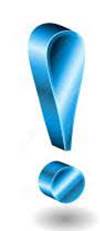 Comments
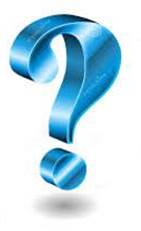 Questions
8
NTTC Training – TY2018